Коммерциализация рынка нпф 2017-2020
Николай сидоров
Москва, декабрь 2016
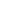 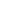 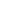 РЫНОК РАЗВИВАЕТСЯ ПО ПРИНЦИПУ ФИНАНСОВОГО СУПЕРМАРКЕТА & COMMUNICATION PLACE
Популярный сотовый ритейлер из киоска развивается в супермаркет, где можно получить кредит и купить авиабилеты
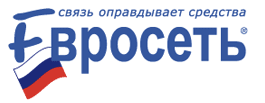 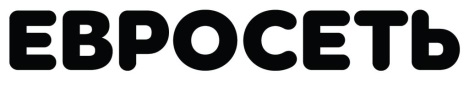 Communication place 

digital-товары и услуги
финансовые услуги: кредиты и кредитные истории, переводы
билеты
trade in
спорт и туризм
Киоск-ритейлер с мобильной техникой
[Speaker Notes: Последние несколько лет финансовый рынок развивается по принципу супермаркета – людям нужно только самое главное и в одном месте. 
Продукты, услуги и сервисы сегодня может развивать каждый, и участники становятся взаимодополняемыми и взаимозаменяемыми.]
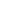 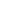 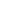 РЫНОК РАЗВИВАЕТСЯ ПО ПРИНЦИПУ ФИНАНСОВОГО СУПЕРМАРКЕТА & COMMUNICATION PLACE
Банк-монолайнер с единственной картой и без филиальной сети развивает мощнейшую в стране многофункциональную cross-sale платформу
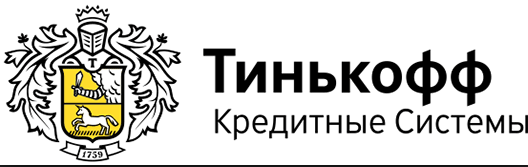 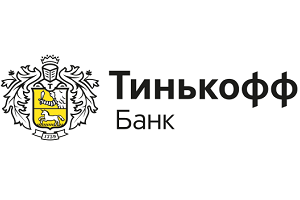 Сохранение и развитие своей продуктовой линейки

Продажа продуктов партнеров: ипотека, страхование, билеты, отели, услуги для бизнеса.
Банковские карты:  кредитные,  дебетовые, вклады.
[Speaker Notes: Последние несколько лет финансовый рынок развивается по принципу супермаркета – людям нужно только самое главное и в одном месте. 
Продукты, услуги и сервисы сегодня может развивать каждый, и участники становятся взаимодополняемыми и взаимозаменяемыми.]
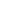 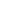 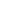 РЫНОК РАЗВИВАЕТСЯ ПО ПРИНЦИПУ ФИНАНСОВОГО СУПЕРМАРКЕТА & COMMUNICATION PLACE
Мегафон запускает банковскую карту, привязанную к счету мобильного телефона
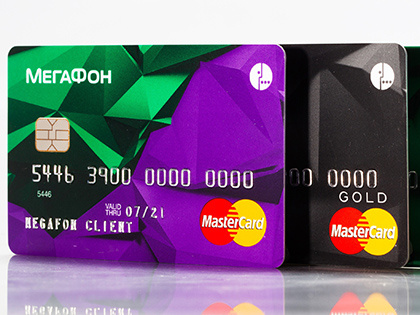 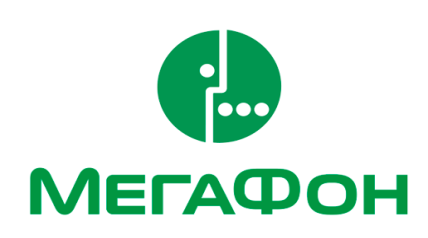 Для переводов и покупок аналогично обычной карте

Личный кабинет Мегафон-банка
Парадигма рынка
Клиент ориентируется на услугу, а не на поставщика. Его цель – получить самое главное в одном месте
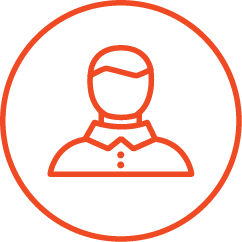 накопления
1
личный 
кабинет
2
3
+n
накопления
кобренды
страховка
телеком и др.
клиент
Для клиента –
место, где можно
получить все
Для партнера – 
площадка для 
развития продуктов
[Speaker Notes: В результате клиент ориентируется не на поставщика, а на услугу. Наша задача – предложить больше на одной платформе.]
наша цель – самые долгосрочные на рынке отношения с клиентом
НПФ:
от 10 – 15 лет
банки:
1 год – 7 лет
страховые
компании:
до 10 лет
Контакт может быть продлен дольше 15 лет за счет: 
экспертизы долгосрочных инвестиций
качества актуарных расчетов 
новых продуктов в линейке
[Speaker Notes: Негосударственные пенсионные фонды, которые в результате изменений последних 3 лет стали полноценными бизнес-участниками рынка, могут рассчитывать на самый долгосрочный контакт с клиентом и как следствие, лучше изучить его привычки и потребности.
 
В банках даже в случае ипотеки это максимум 7 лет. 
Страховые компании – чуть дольше, но до 10 лет. 
НПФ во времени как таковые не ограничены. Даже после назначения пенсии, человек может всегда обратиться в фонд и взаимосвязь с ним будет поддерживаться регулярно – на основе ежемесячных выплат. 

Отношения с клиентом в НПФ могут быть максимально продлены и качественно улучшены и за счет уникальной экспертизы фондов: 

Экспертизы долгосрочных инвестиций
Качества актуарных расчетов, которое выдержит  нагрузку в виде долгосрочных обязательств
И главное – новых коммерческих продуктов в линейке и кросс-продаж, о развитии которых мы хотим поговорить. Прежде всего это life-страхование и коробочные кобрендовые продукты.]
Наша ниша может быть уникальной даже на взаимодополняемом рынке
Банки: транзакции, 
управление денежным потоком
Страховые: экспертиза в рисках
……………
Страховые компании
Банки
Продукт/
Услуга/
Сервис
Ниша НПФ: образ жизни/lifestyle

Мы будем использовать экспертизу и технологии, чтобы создать платформу, доступную как клиентам, так и поставщикам финансовых и lifestyle-услуг на всех жизненных этапах клиента
НПФ
[Speaker Notes: Именно потому, что мы можем сопровождать клиента на всех жизненных этапах, наша ниша может быть уникальной даже на взаимодополняемом рынке. 
 
Банки обладают наработанной экспертизой в управлении денежным потоком и транзакциях.
Страховые компании – в рисках. 
Современный негосударственный пенсионный фонд – это образ жизни клиента, его lifestyle. 
 
Наша задача – создать многофункциональную платформу в том числе и для кросс-продаж. В распоряжении крупнейших игроков рынка сегодня – уникальные клиентские базы, с которыми можно и нужно работать.]
Но! Тенденции общие, права – разные
поле
информационное
операционное
регуляторное
правовое
Единый 
мегарегулятор 


Общие подходы 
в гарантировании

Механизмы 
контроля
Кобренды 



Рекламные 
кампании & акции
Общее в 
обслуживании: 
digital 

И в изучении: 
CRM
скоринг 
кредитные 
истории

в перспективе: 
BIG DATA
Единая
дискуссия о 
развитии рынка, 
и роли в нем  
разных участников

Одинаковая 
информационная открытость  и прозрачность
БАНКИ
СТРАХОВЫЕ 
КОМПАНИИ
НПФ не могут
развивать 
кобренды

Запрет 
на рекламу
НПФ
НПФ необходимо закрепить за собой право развиваться на сегодняшнем агрессивном рынке. Для этого нам важно на базе нашей лицензии получить разрешение развивать партнерские продукты
[Speaker Notes: Однако для этого нам надо закрепить за фондами право развиваться на сегодняшнем агрессивном рынке. 
 
Сегодня участники рынка находятся:
 
в едином информационном поле:  дискуссия о развитии финансового рынка участвую все, в ноябре 2016 года участники рынка высказывались за то, что ИПК могут развивать и страховые компании 
в едином операционном поле: с точки зрения обслуживания (личный кабинет, интернет сервисы), с точки зрения изучения клиентских баз (CRM, скоринг, кредитные истории, в перспективе – BIG data) 
в едином регуляторном поле: единый мегарегулятор – ЦБ РФ, подходы в гарантировании аналогичны, экспертиза и контроль за каждым одинаково высока  
но в разном правовом поле. У НПФ нет разрешения на основании лицензии развивать другие продукты, нет права проводить рекламные и маркетинговые акции.]
Преимущества запуска новых продуктов
Широкая линейка продуктов окупает затраты на сеть
развитие сети
...
доступность
В результате фонд становится ближе к клиентам
Развитие НПФ как финансового партнера на всех жизненных этапах
востребованность
Дополнительная прибыль для бизнеса
эффективность
...
[Speaker Notes: В результате – за счет широкой и диверсифицированной продуктовой линейки – мы получаем возможность окупить развитие филиальной сети, а значит – стать доступнее и ближе к клиенту. 

Развиваясь как полноценный финансовый партнер, НПФ становится востребованнее у клиента. 

Наконец, это источник дополнительной прибыли, помимо органического роста бизнеса.]
Сценарий развития системы 2016- начало 2020
Начинаем запускать ИПК и – 

вне зависимости от развития событий
Сохраняем ОПС со снижением тарифа до   
1-2%
Сохраняем НПО
в существующей конфигурации
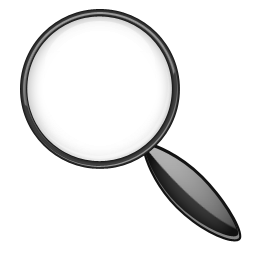 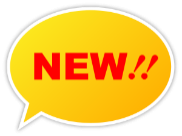 Запускаем новые коммерческие продукты: 

Life-страхование
Кобренды
[Speaker Notes: Таким образом, мы предлагаем развивать систему в следующем направлении. 
 
Первое. Мы сохраняем зарекомендовавшие себя компоненты рынка как основу и основной источник притока средств в систему: 
 
ОПС со снижением тарифа обязательного взноса до 1-2%
НПО в существующей конфигурации 

Второе. Параллельно начинаем развивать ИПК и наблюдаем за проектом на первых этапах запуска. 
 
Третий и ключевой момент – вне зависимости от первых результатов ИПК, вовлеченности граждан и т.д., мы развиваем новые коммерческие продукты и кросс-продажи.]
И тогда К 2020 г. У нас есть:
3 работающие компоненты вместо 2, одна из которых развита недостаточно                  
Возможности для НПФ в любой экономической и демографической 
ситуации выполнять обязательства, а бизнесу – зарабатывать
ИПК
ОПС
НПО (+ИПП)



Cross-продажи
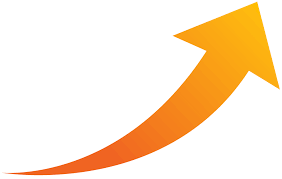 Коэффициент замещения
и возможности бизнеса
Х n
ИПК + НПО
[Speaker Notes: Так мы сможем обеспечить не две компоненты, а три, две из которых уже полноценно работают – ОПС, НПО (включая ИПП) и ИПК. 

Вместе с этим мы будем продолжать работать с коммерческими продуктами, развиваясь как полноценные участники финансового рынка. 
 
Вместе это:
во-первых, приведет к повышению коэффициента замещения
во-вторых, расширит возможности бизнеса и позволит зарабатывать дополнительную прибыль.]
Вместе в будущее!
.
Москва, декабрь 2016